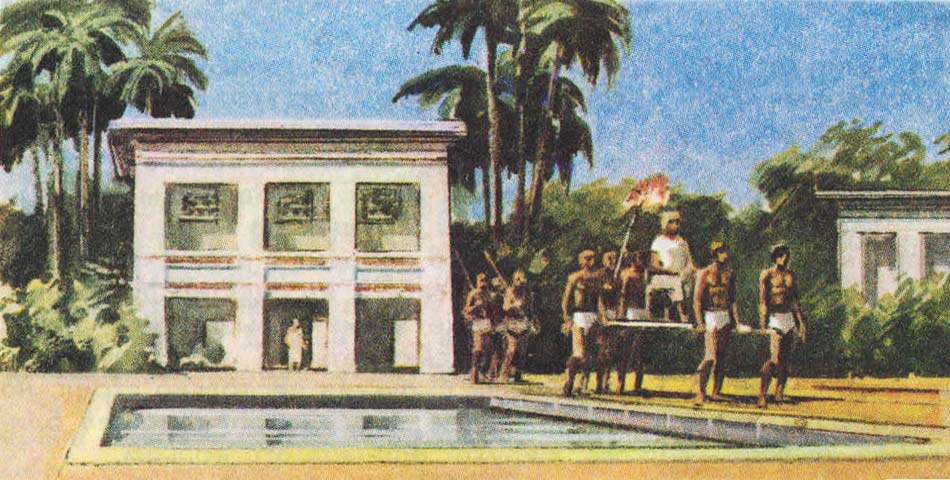 Жизнь египетского вельможи
Древний мир 
5 класс
О чём могут рассказать гробницы вельмож
Для вельможи еще при его жизни строили каменную гробницу, стены которой украшали надписями, рисунками и рельефами. 
Египтяне верили, что все нарисованное и высеченное из камня чудесным образом может ожить. Стены художники расписывали красочными картинами, на которых изображали природу Египта, полевые работы, охоту на зверей и птиц, военные отряды, сражения.
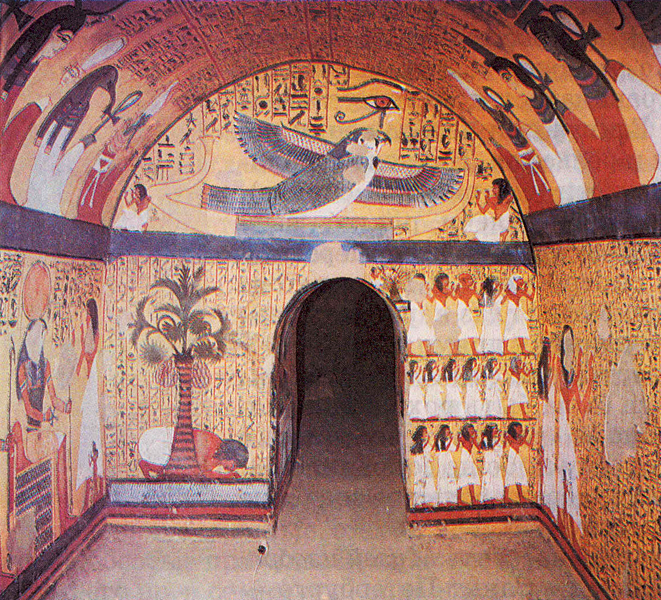 Вход в гробницу вельможи
О чём могут рассказать гробницы вельмож
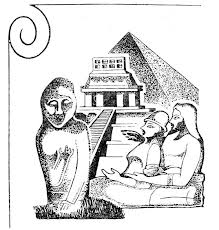 В Древнем Египте кладбища городов или «царство мёртвых» находилось на западе, на окраине Ливийской пустыни.
В усадьбе вельможи
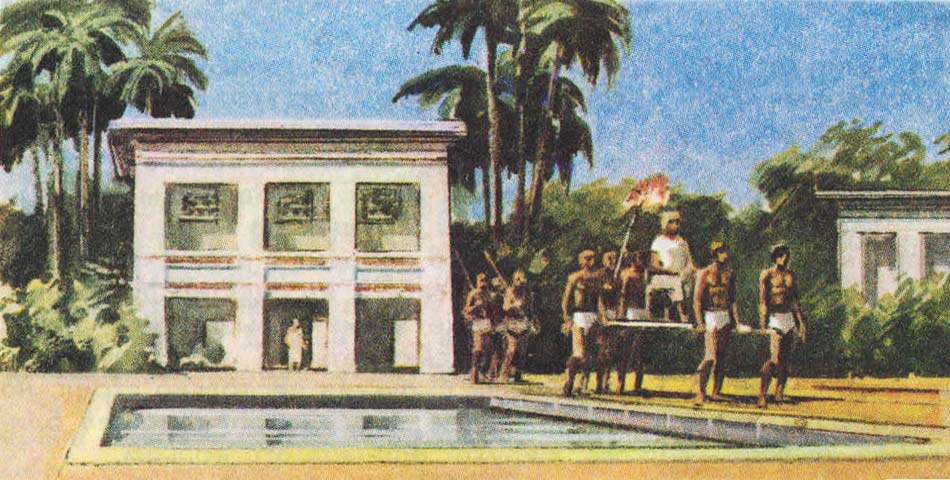 Вельможа жил в большом и красивом доме, построенном из сырцового кирпича. Рядом с домом находился пруд и фруктовый сад, спасавший  от изнурительной жары. При виллах имелись собственные угодья и все необходимые хозяйственные службы: кухни, зернохранилища, пекарни, бойни, пивоварни, различные мастерские.
В усадьбе вельможи
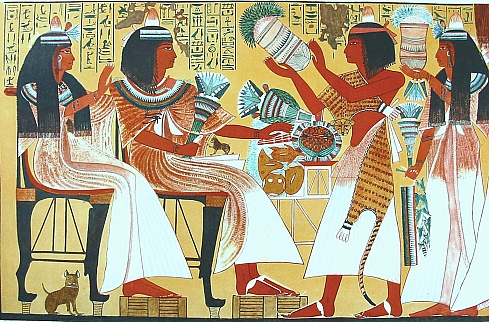 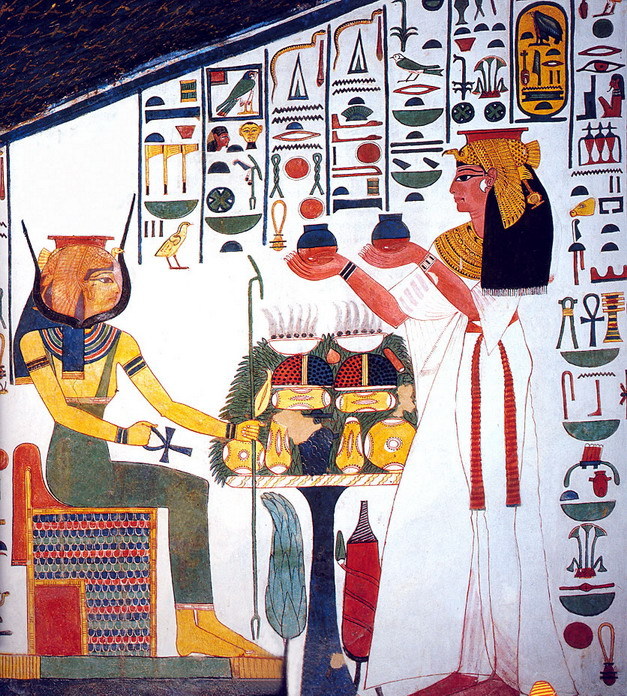 За обедом вельможе и гостям подавали на подносах фрукты и овощи, хлеб, пирожки с финиками и мёдом, молоко. Пирующие брали пищу руками с невысокого столика на одной ножке. Руки пачкались, поэтому слуги подносили не только еду и напитки, но также тазы и полотенца для омовения рук.
В усадьбе вельможи
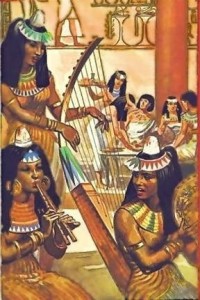 Праздники древних египтян проходили под  музыкальную программу. Музыканты, одетые одинаково,  в белых юбках, с украшениями на груди и руках проходили в центр зала. Они держали инструменты: арфы, лиры, флейты и небольшие барабаны. Рассаживались они на полу и начинали играть — сначала флейты, затем подключались арфы и лиры, а барабаны отбивали ритм. Песни восхваляли бога Амона-Ра.
/
Служба вельможи
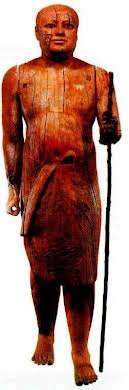 Фараон давал вельможам различные поручения. 
Один распоряжался работами в каменоломнях, откуда привозили камень для строительства гробниц. 
Другой вершил суд и расправу, разбирая дело о заговоре тайных врагов фараона во дворце. 
Третий следил за тем, чтобы земледельцы исправно сдавали зерно в казну фараона. 
Четвертый в стихах сообщал о том, как он возглавлял военный поход в пограничную с Египтом область Азии.
Служба вельможи
В гробнице одного из вельмож есть надпись. 
В ней рассказывается, как фараон послал его с военным отрядом в глубь Африки, чтобы добыть слоновую кость, черное дерево и разнообразные душистые вещества — благовония. 
По возвращении вельможи владыка Египта дал ему еще более сложное поручение — привезти черного карлика, который исполнял бы перед фараоном священные пляски и веселил его сердце.
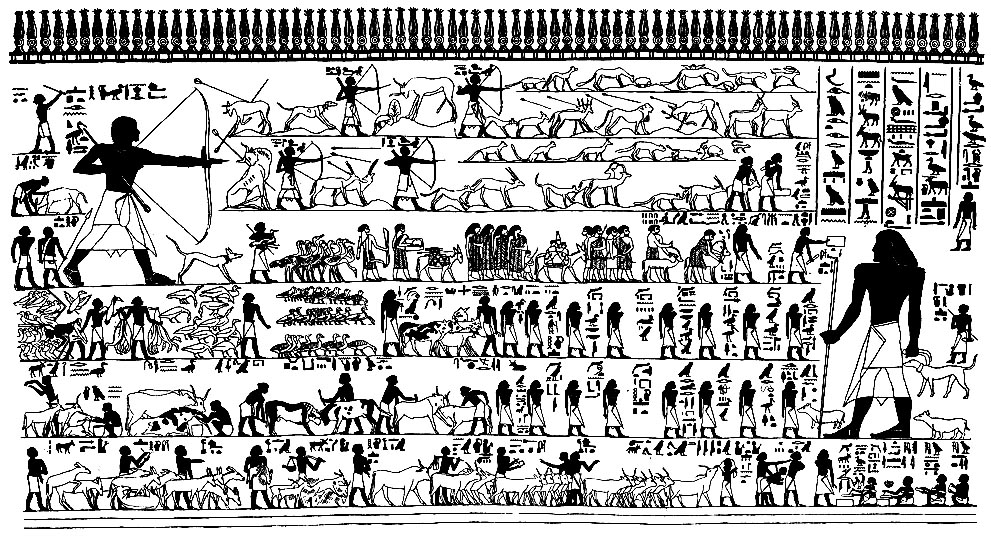 Служба вельможи
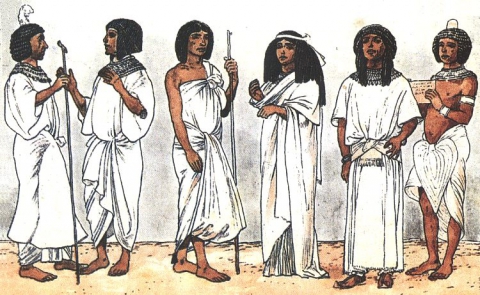 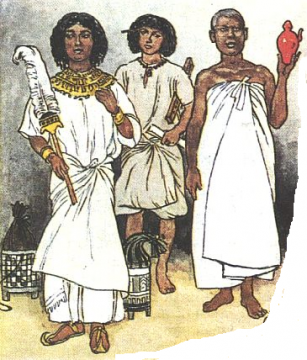 Когда вельможи выполняли волю своего повелителя, у них в подчинении были отряды вооруженных воинов, стражники, а также писцы, которые вели учет добычи или налогов.
Вельможа во дворце фараона
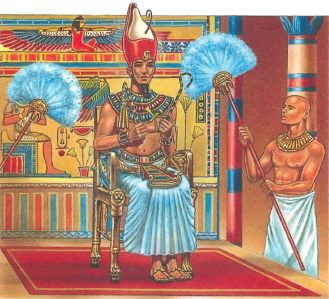 Во время торжественных приемов фараон восседал на троне, держа жезл и плеть. 
Это значило, что в его руках было право властвовать и наказывать всех своих подданных.
Вельможа во дворце фараона
К правителю Египта приближались, подняв руки в знак обожания. 
Подойдя к трону, вставали на колени и падали лицом вниз, оставаясь в такой позе, пока фараон не прикажет встать и говорить. 
Обращаясь к фараону, вельможа прославлял его могущество и мудрость, заключая речь такими словами: «Да поступит повелитель так, как будет ему угодно, ибо все мы дышим воздухом лишь по его милости».
Вельможа во дворце фараона
В знак особой милости вельможу могли назначить, например, «носителем царских сандалий». 
Но если фараон гневался на вельможу, он мог отнять у него прекрасный дом с садом и самого его приказать побить палками.
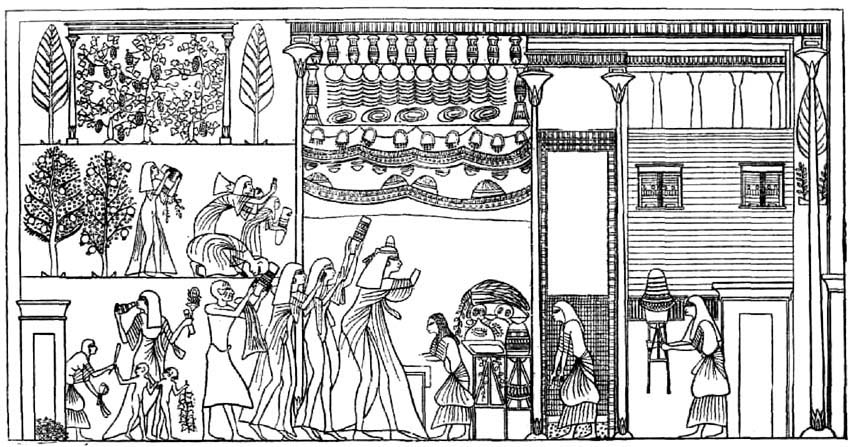 Вельможа во дворце фараона
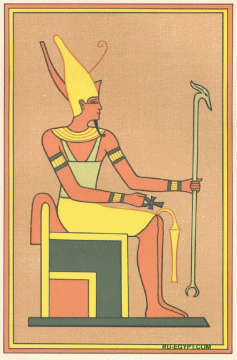 Не только простые египтяне должны были исполнять все приказы фараона и угождать его прихотям. 
Он и вельмож считал своими слугами.
.
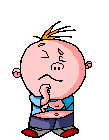 Чем отличалась жизнь вельможи от жизни земледельцев и ремесленников?
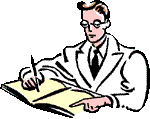 Домашнее задание
§ 8, вопросы и задания на с. 43.
Индивидуальное задание: подготовить пересказ текста «Приключения Синухета».